There’s DNA in my food!?
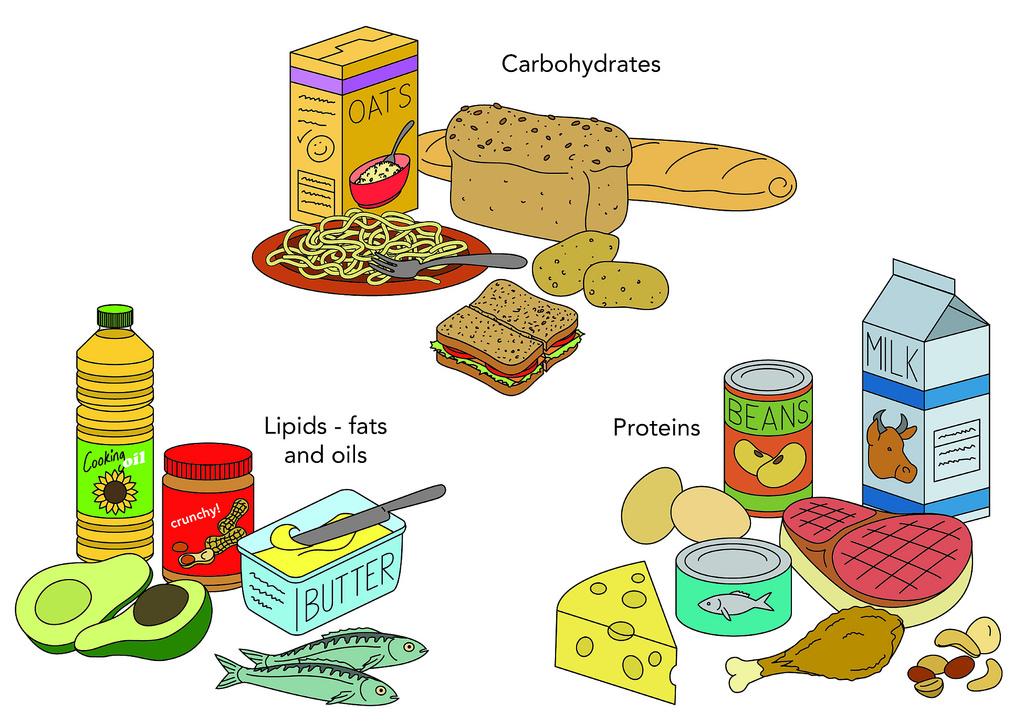 How Much Do You Know About DNA?
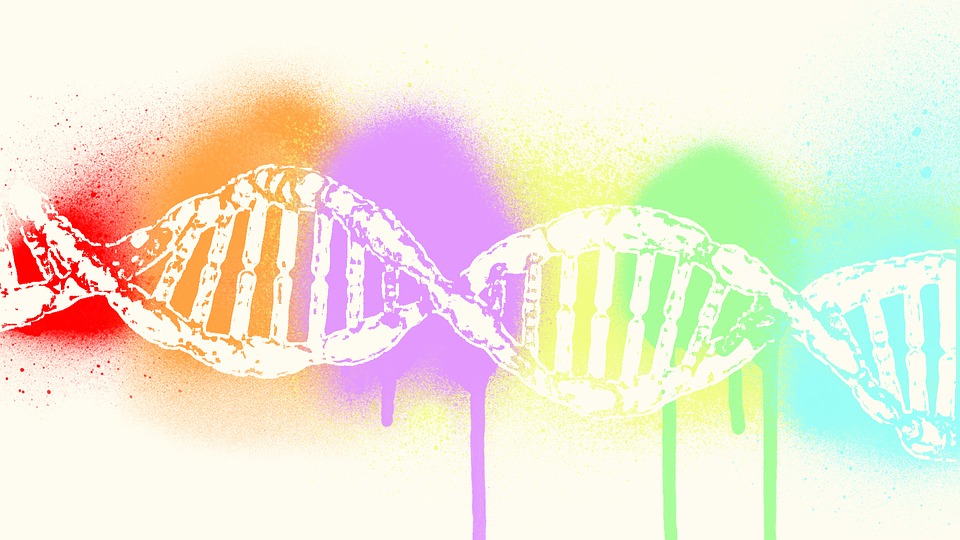 True or False?
DNA stands for Deoxyribonucleic Acid
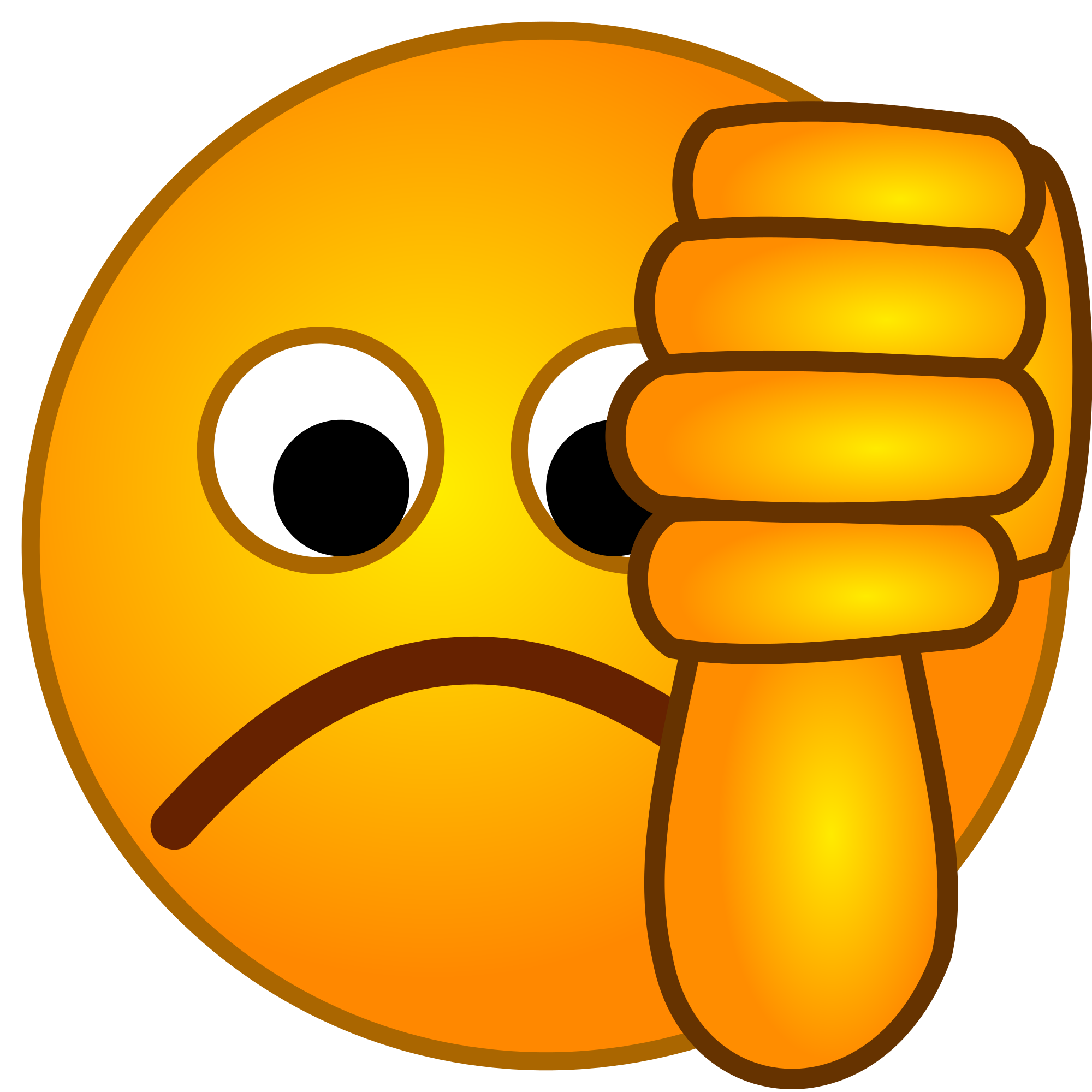 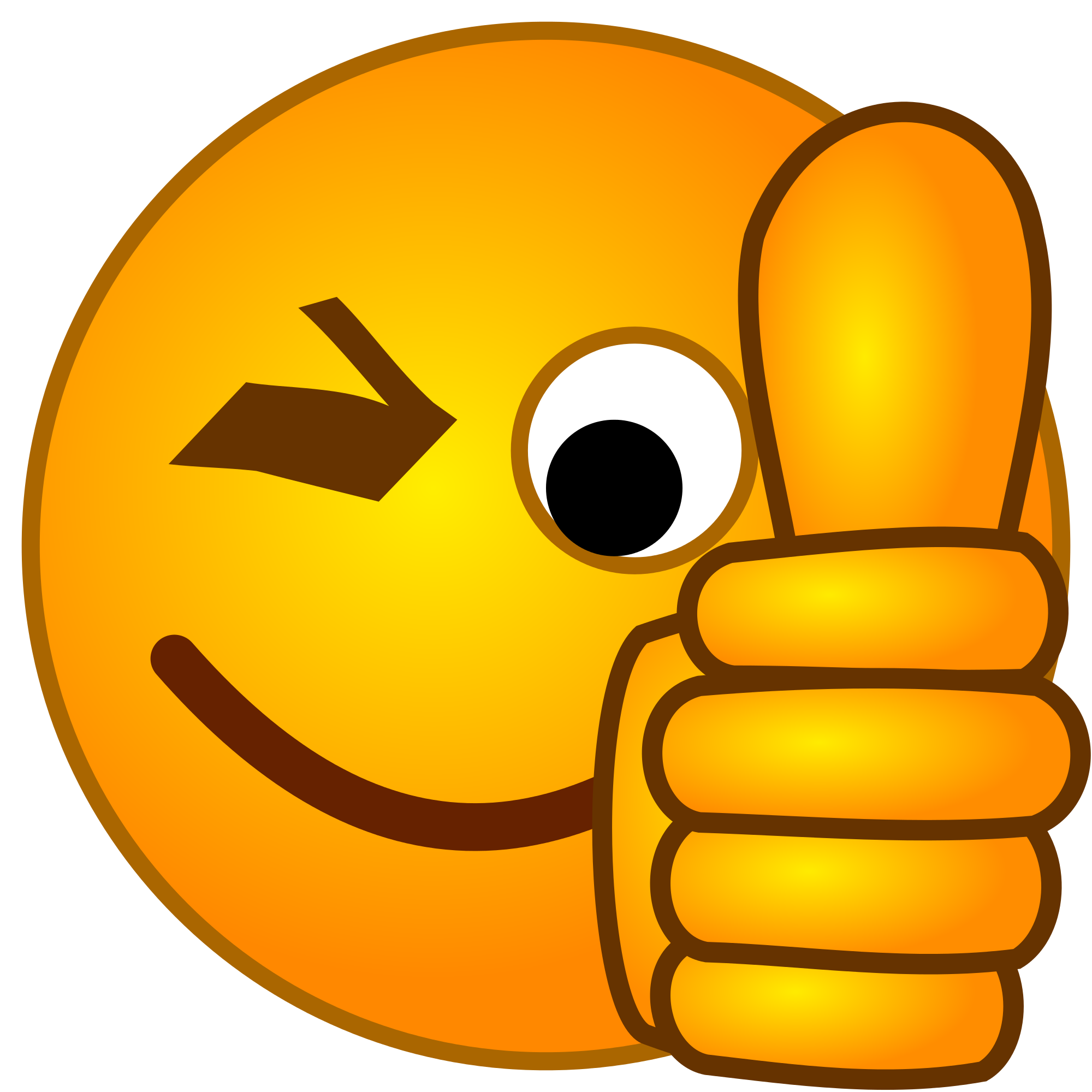 TRUE
FALSE
CORRECT!
DNA does stands for Deoxyribonucleic Acid
Incorrect! 
DNA does stands for Deoxyribonucleic Acid!
Every living thing has DNA
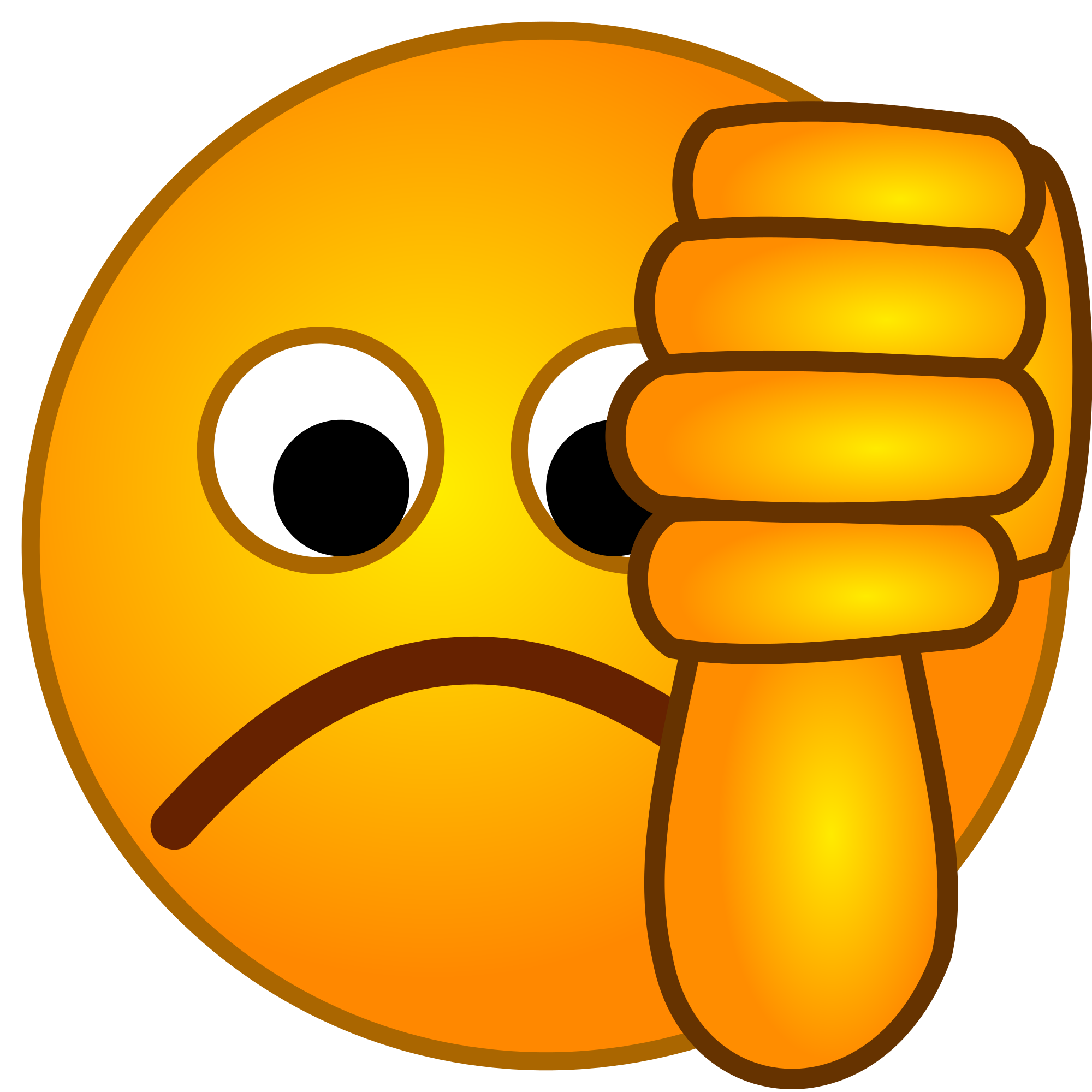 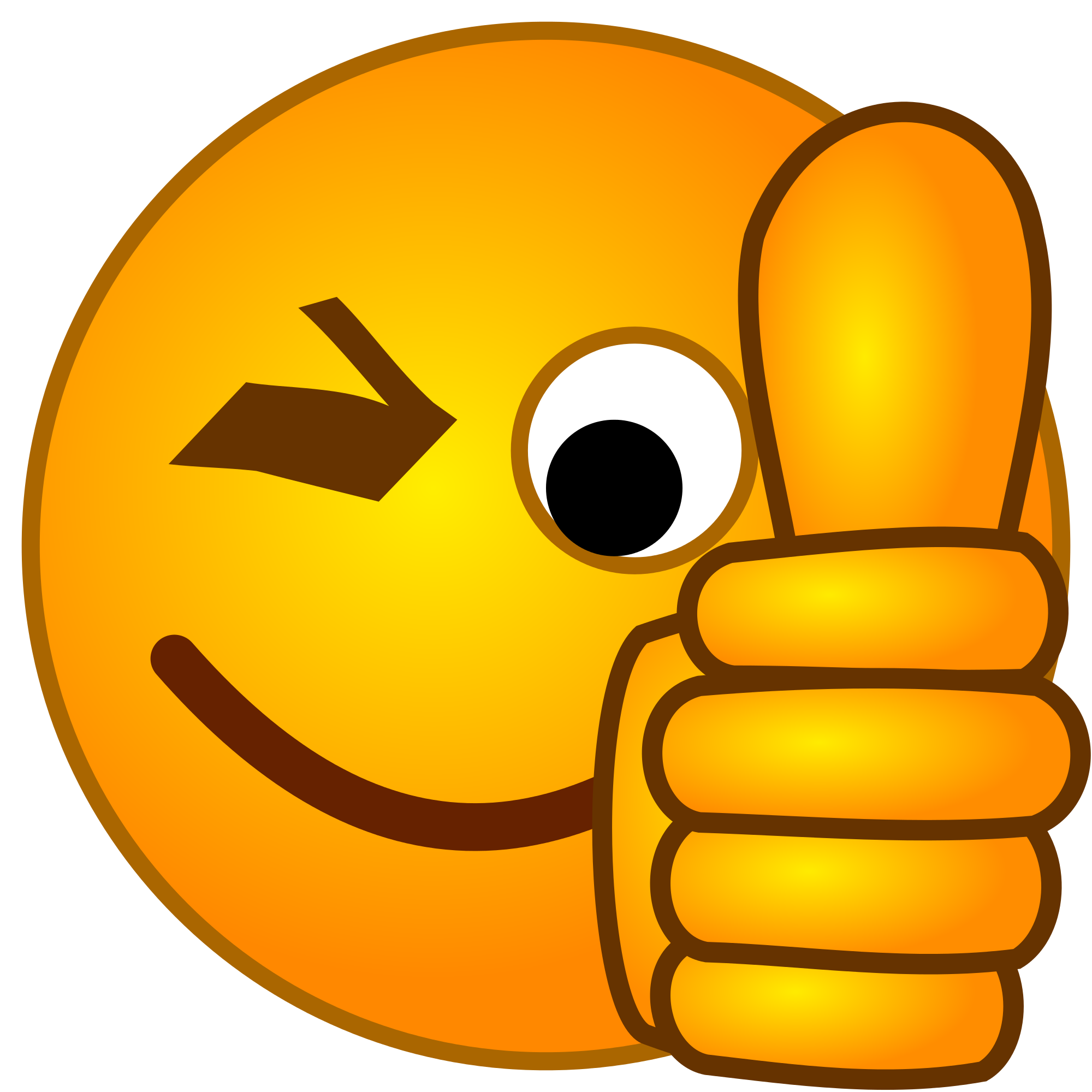 TRUE
FALSE
CORRECT!
Every living thing does have DNA!
Incorrect! 
Every living thing does have DNA!
There is DNA in diamonds
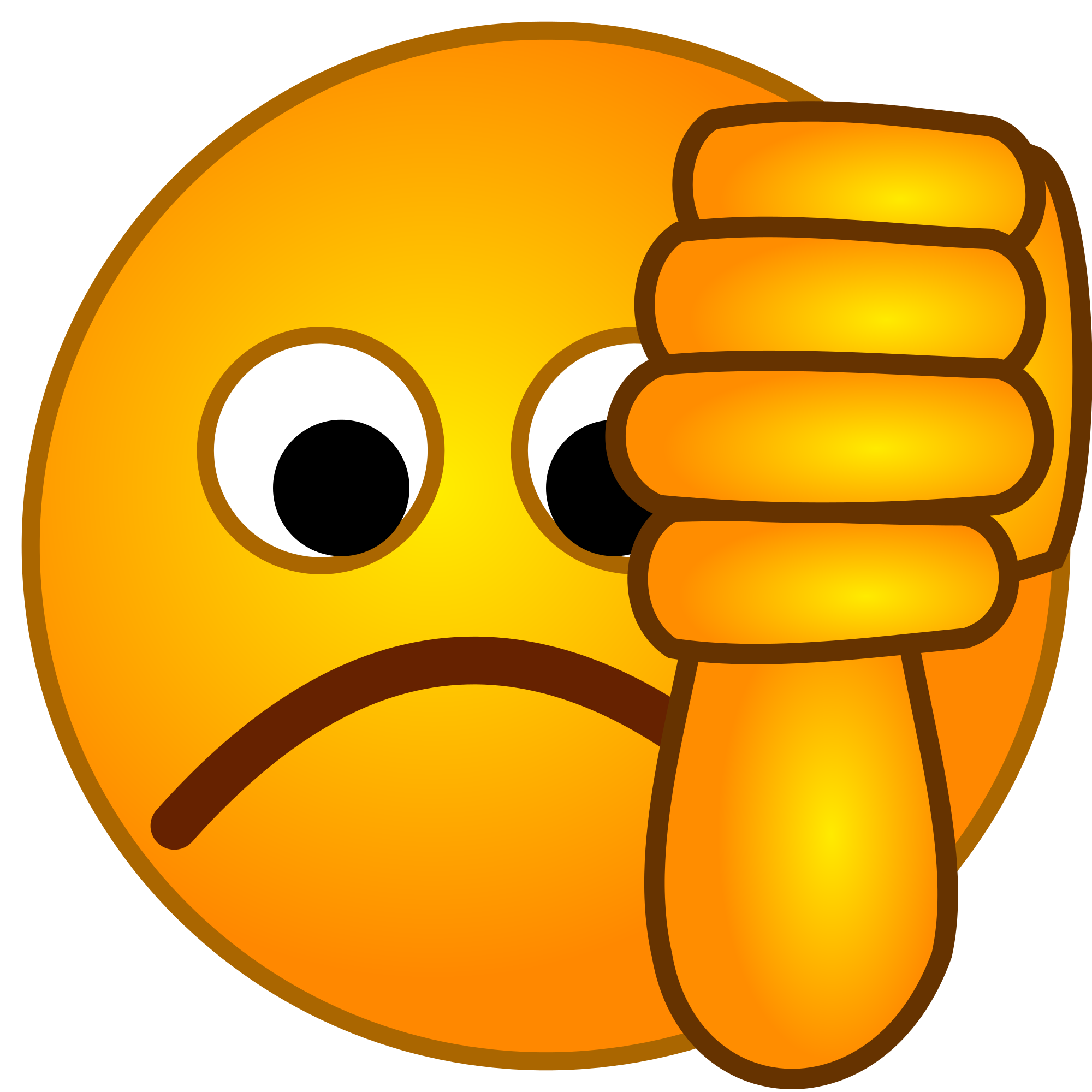 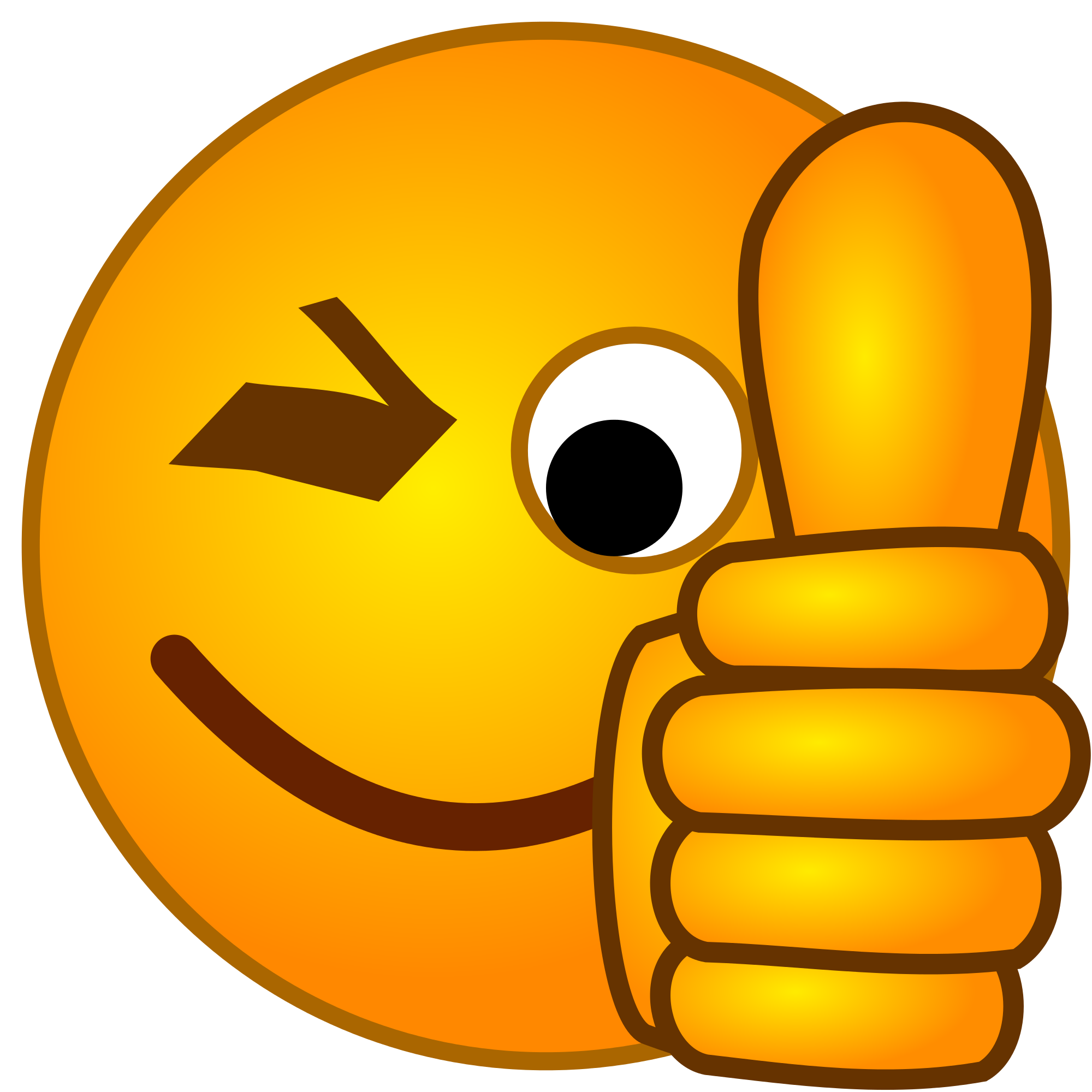 TRUE
FALSE
CORRECT!
Diamonds do not contain DNA
Incorrect! 
Diamonds do not contain DNA
When stretched out the DNA in ONE of your cells is only ONE foot long
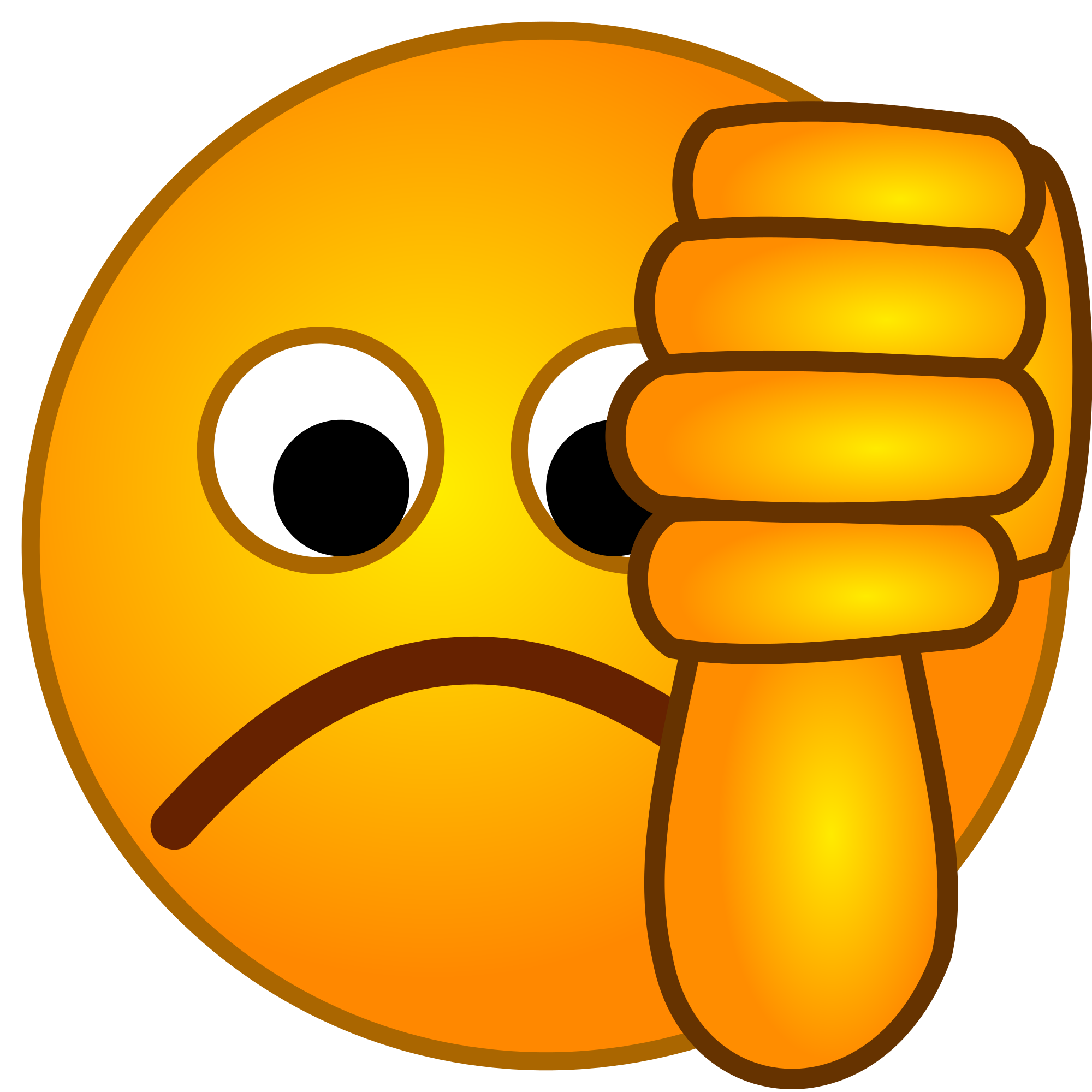 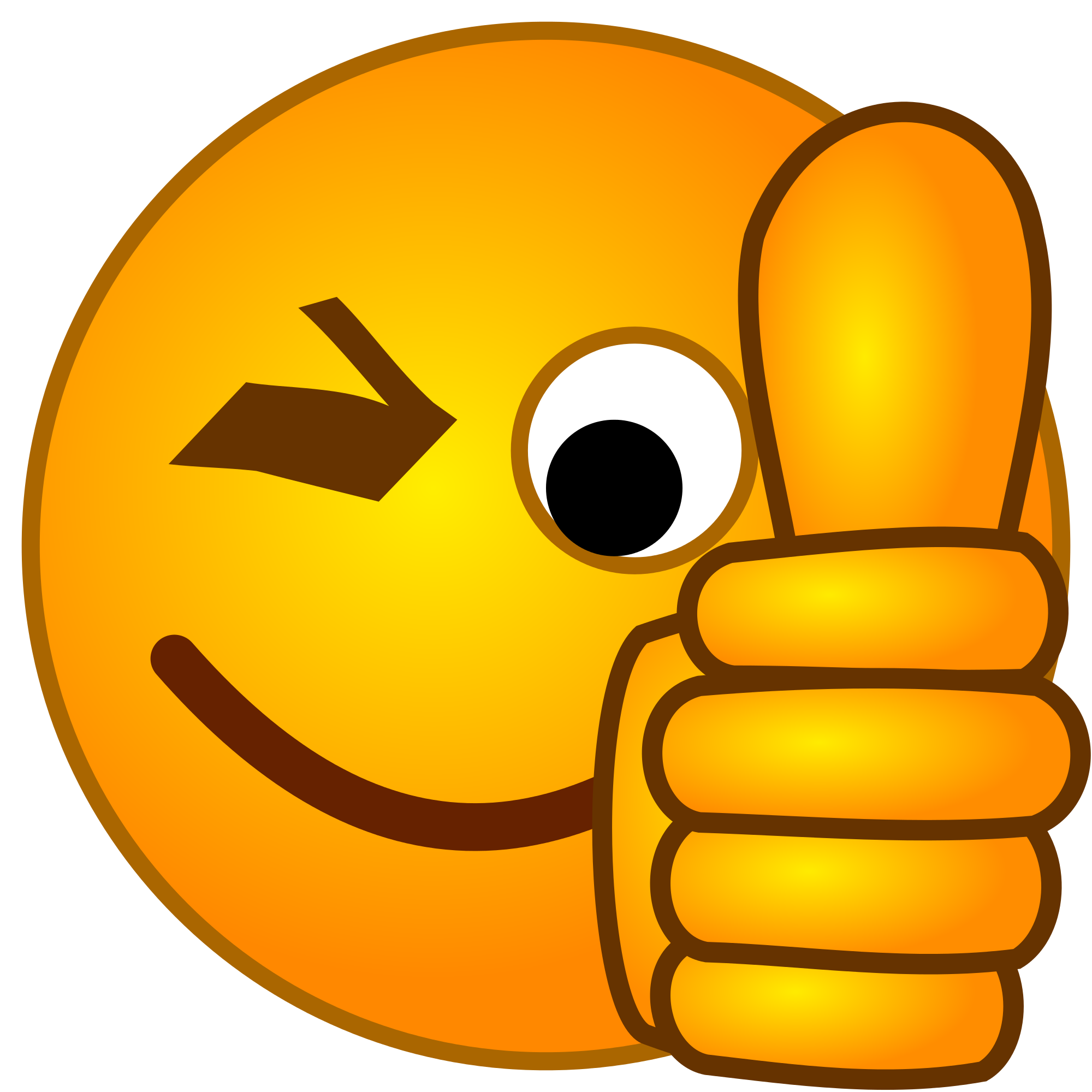 TRUE
FALSE
CORRECT!
When stretched out the DNA in ONE of your cells is about SIX foot long
Incorrect! 
When stretched out the DNA in ONE of your cells is about SIX foot long
DNA is condensed into structures called chromosomes
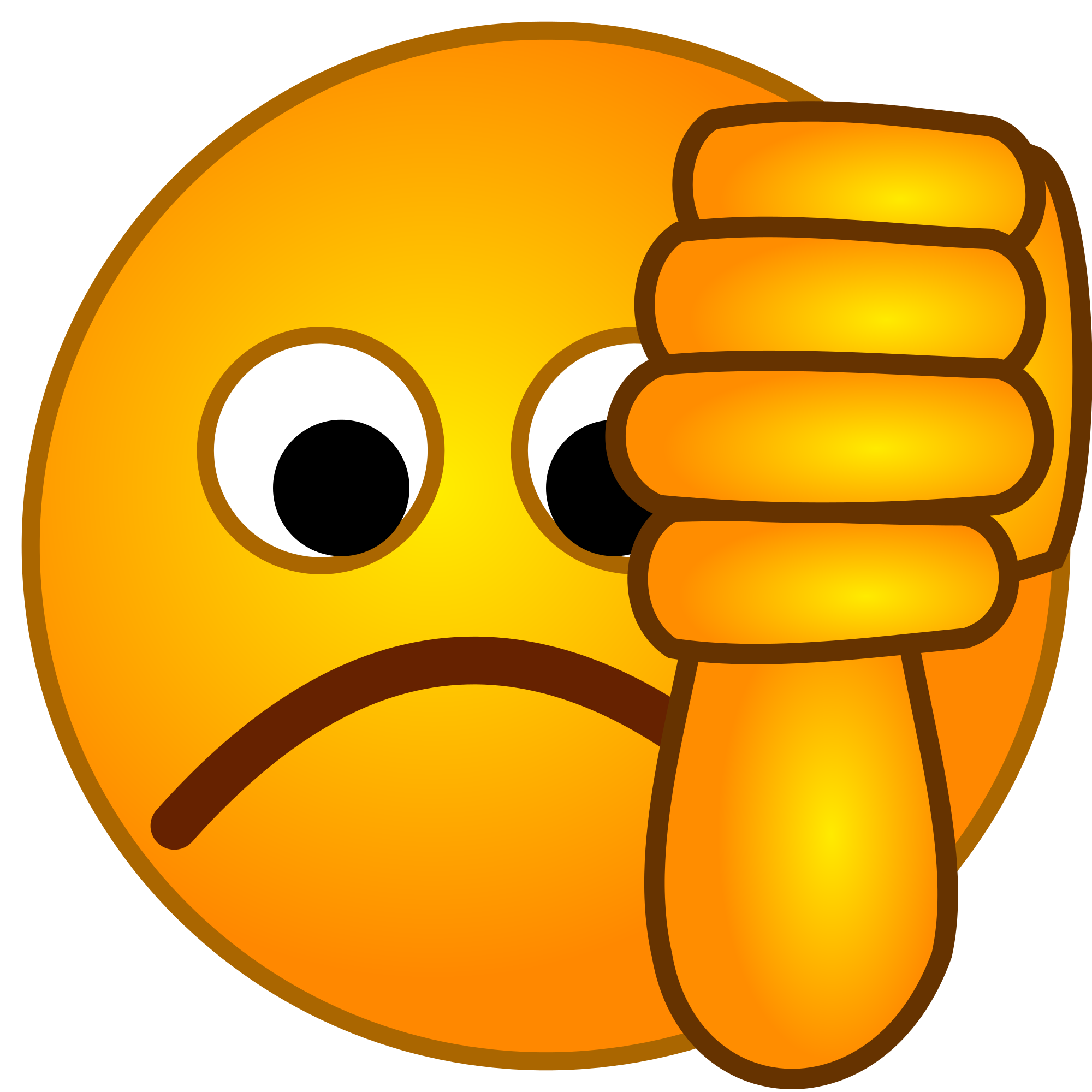 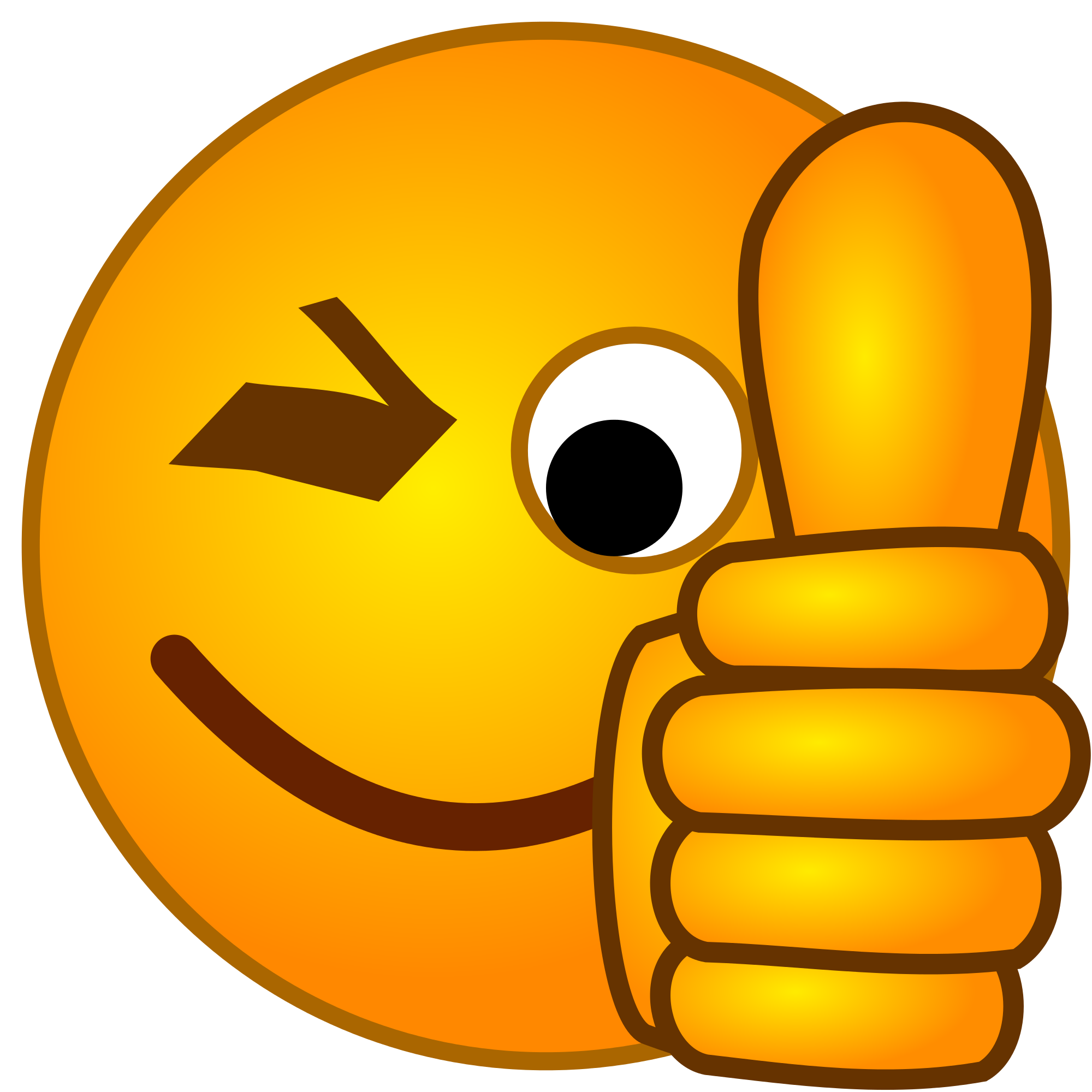 TRUE
FALSE
CORRECT!
DNA is condensed into structures called chromosomes!
Incorrect! 
DNA is condensed into structures called chromosomes!
DNA is located in the nucleus of cells
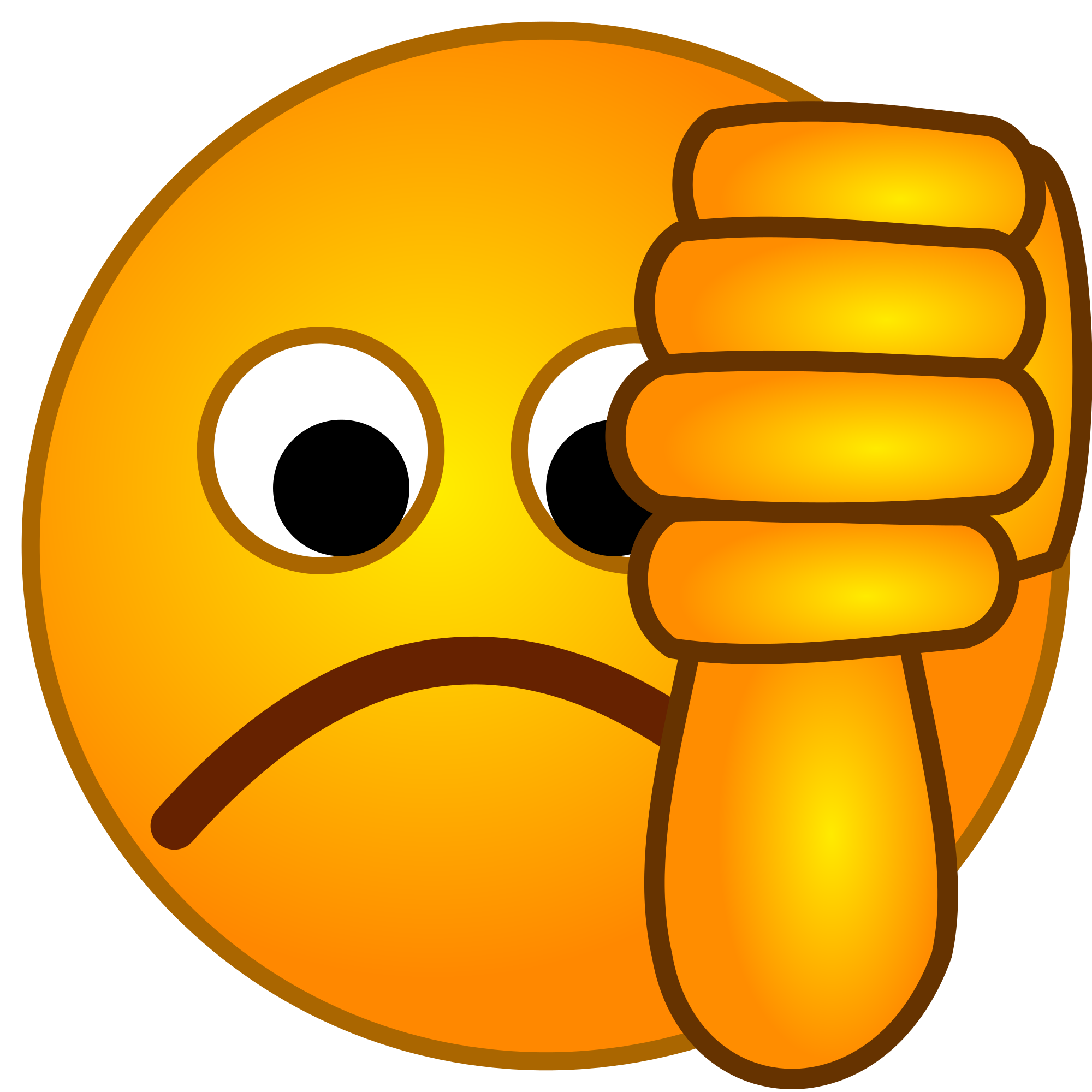 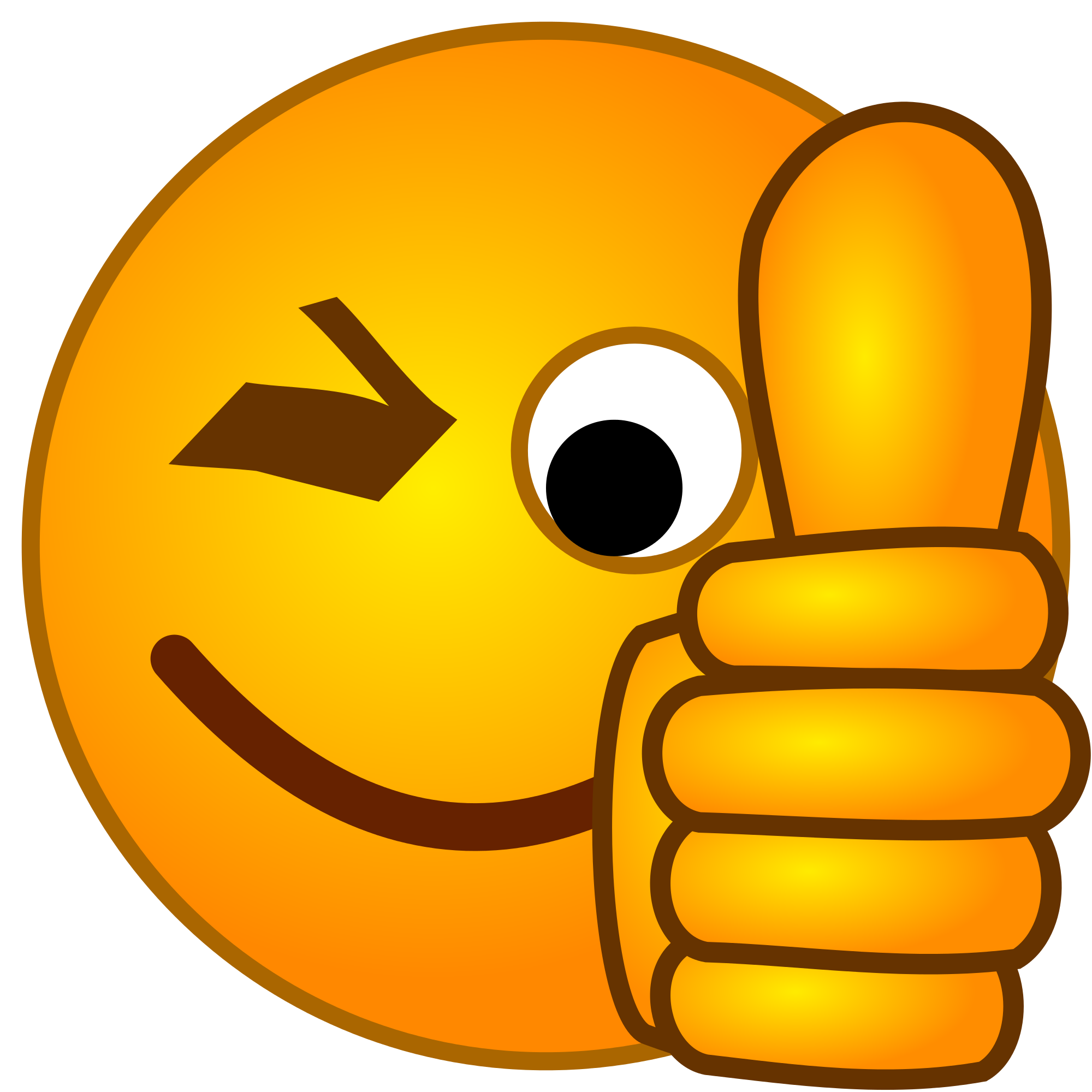 TRUE
FALSE
CORRECT!
DNA is located in the nucleus of cells!
Incorrect! 
DNA is located in the nucleus of cells!
There are 46 chromosomes in each human cell
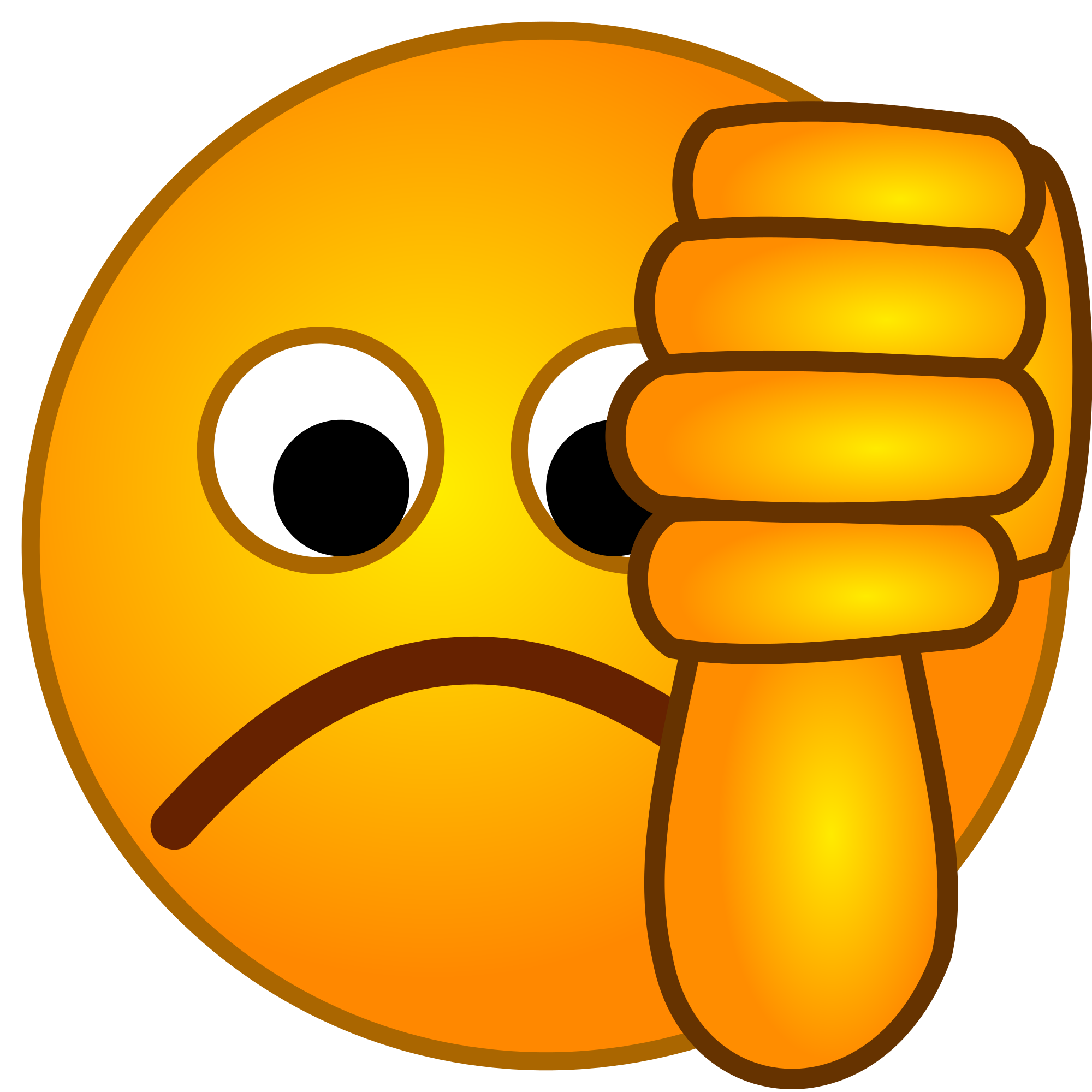 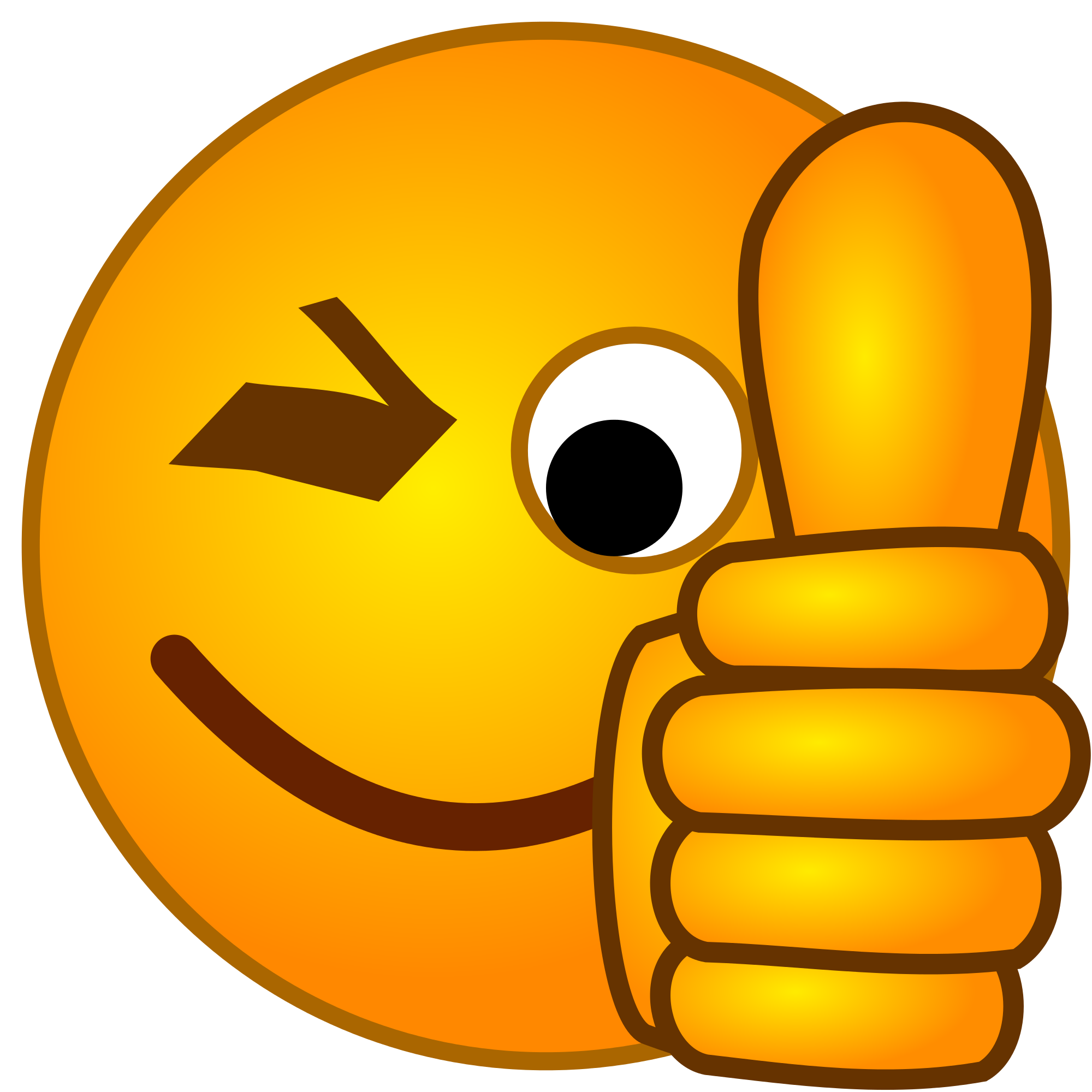 TRUE
FALSE
TRICK QUESTION! 
There are 46 chromosomes in each human cell
EXCEPT
red blood cells which do not have any chromosomes
But Just in case you didn’t know…
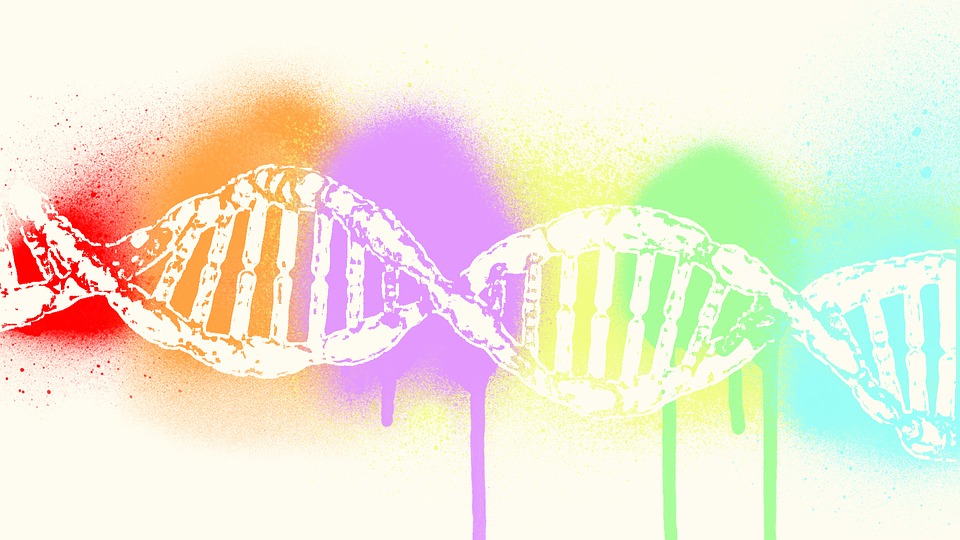 What About Ploidy?
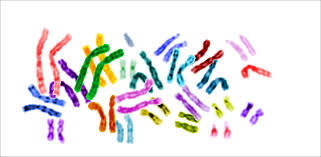 So what would be best for DNA Extraction?
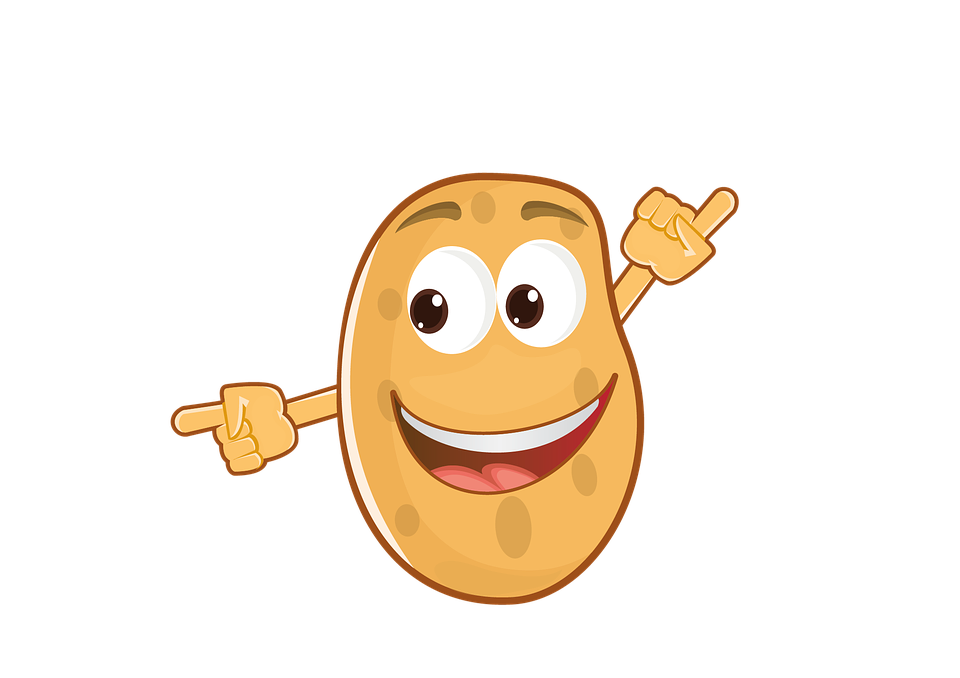 Triploid
banana
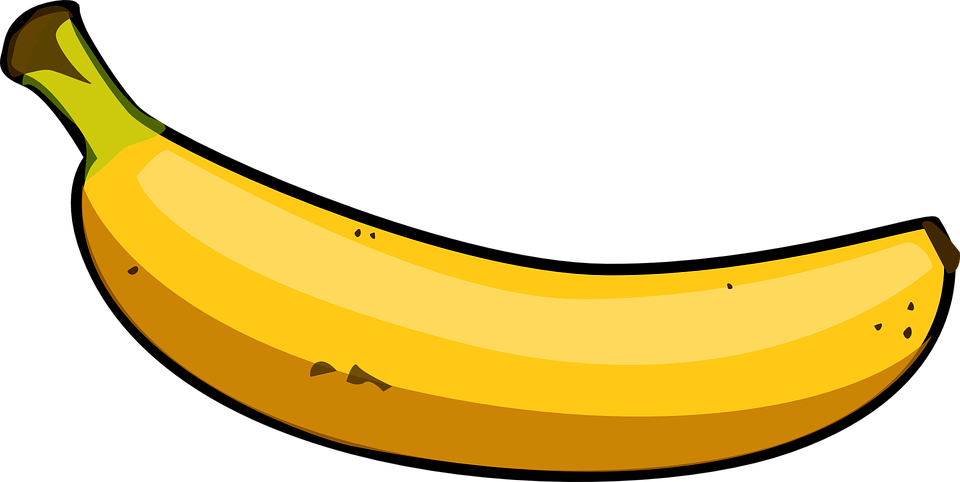 Tetraploid
potato
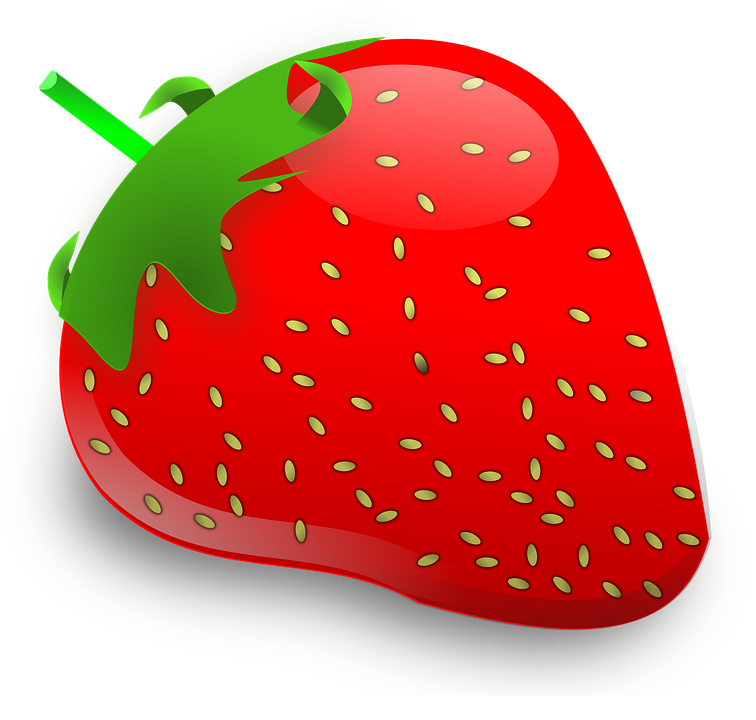 Hexaploid
kiwi
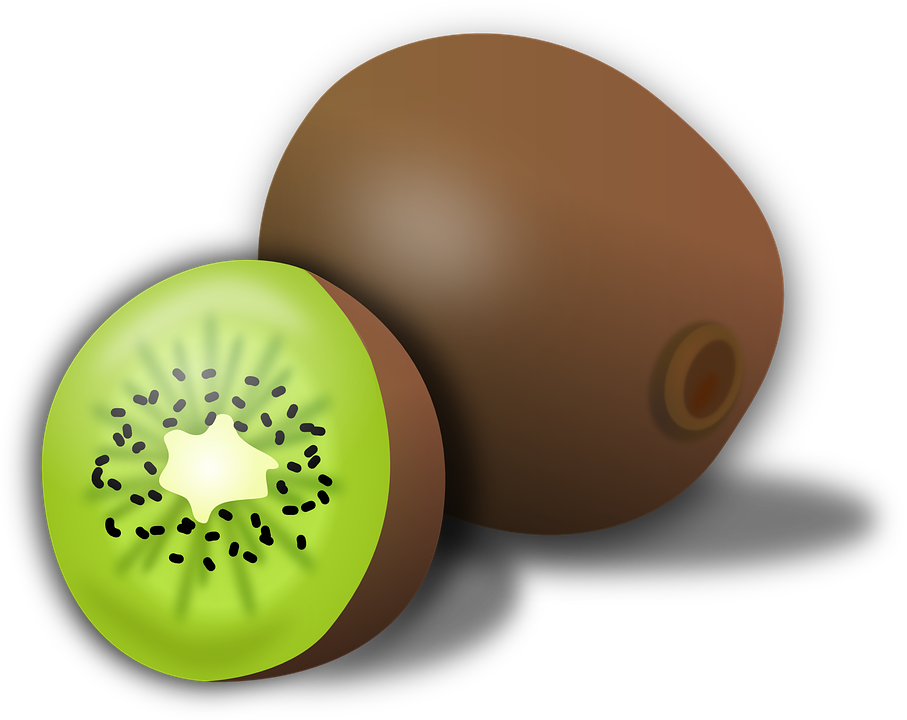 Octoploid
Strawberry
Extracting DNA from
Strawberries
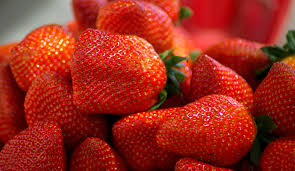 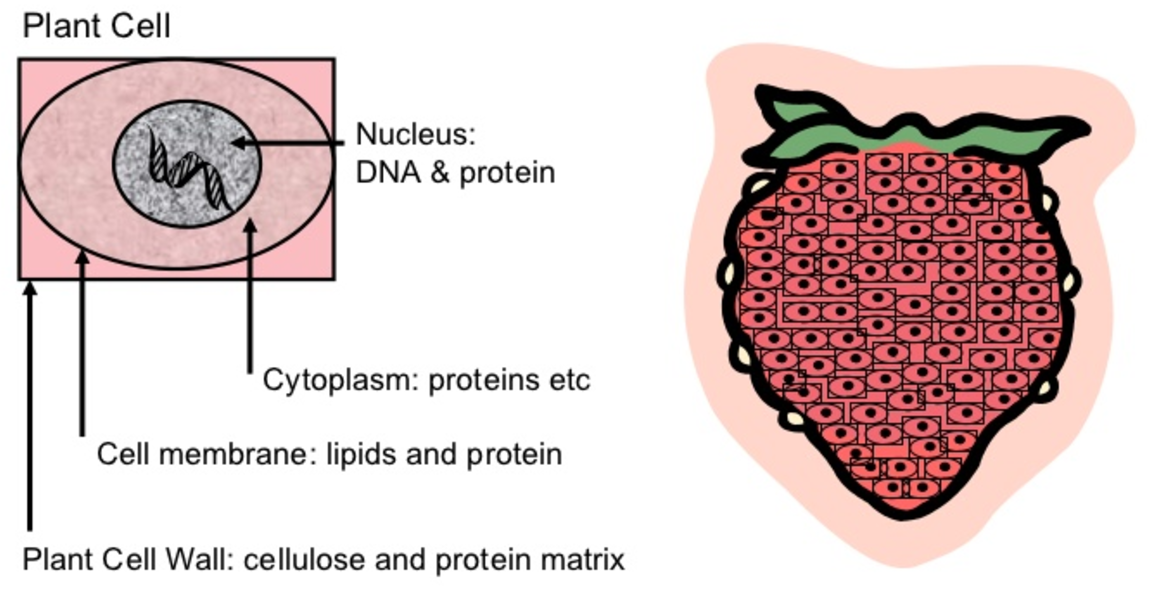 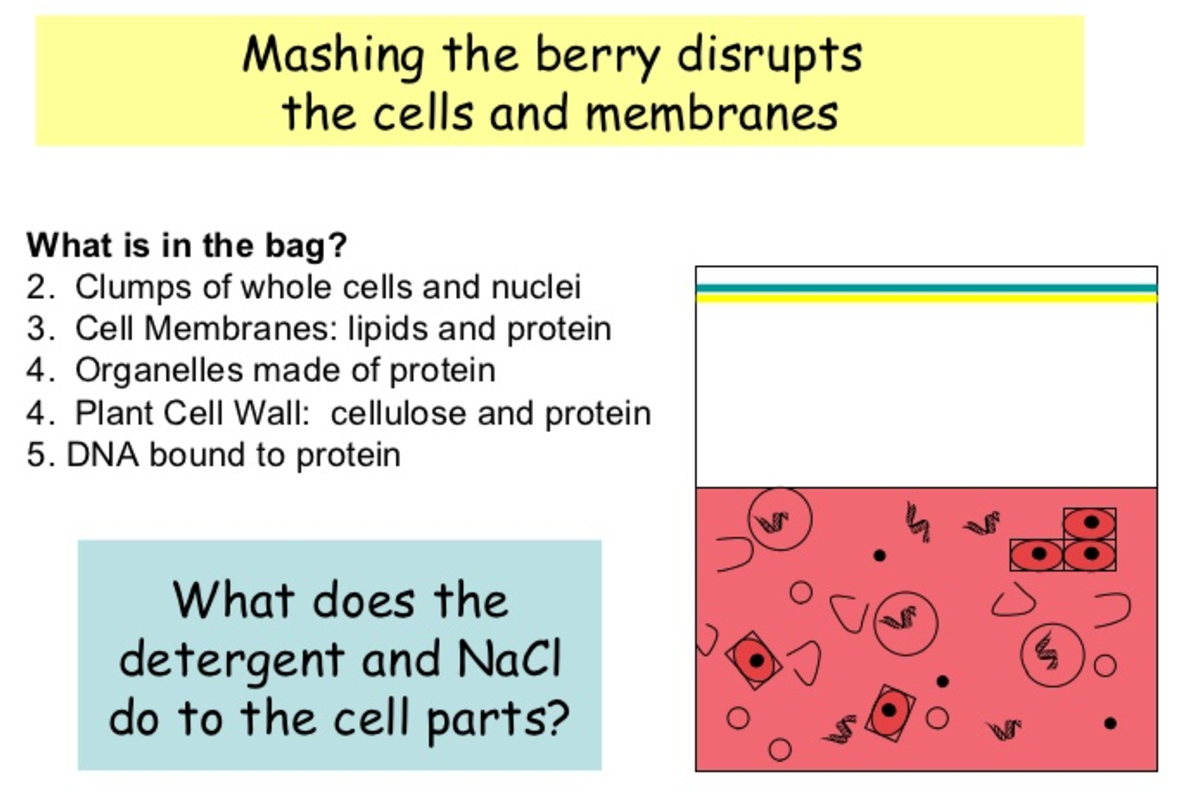 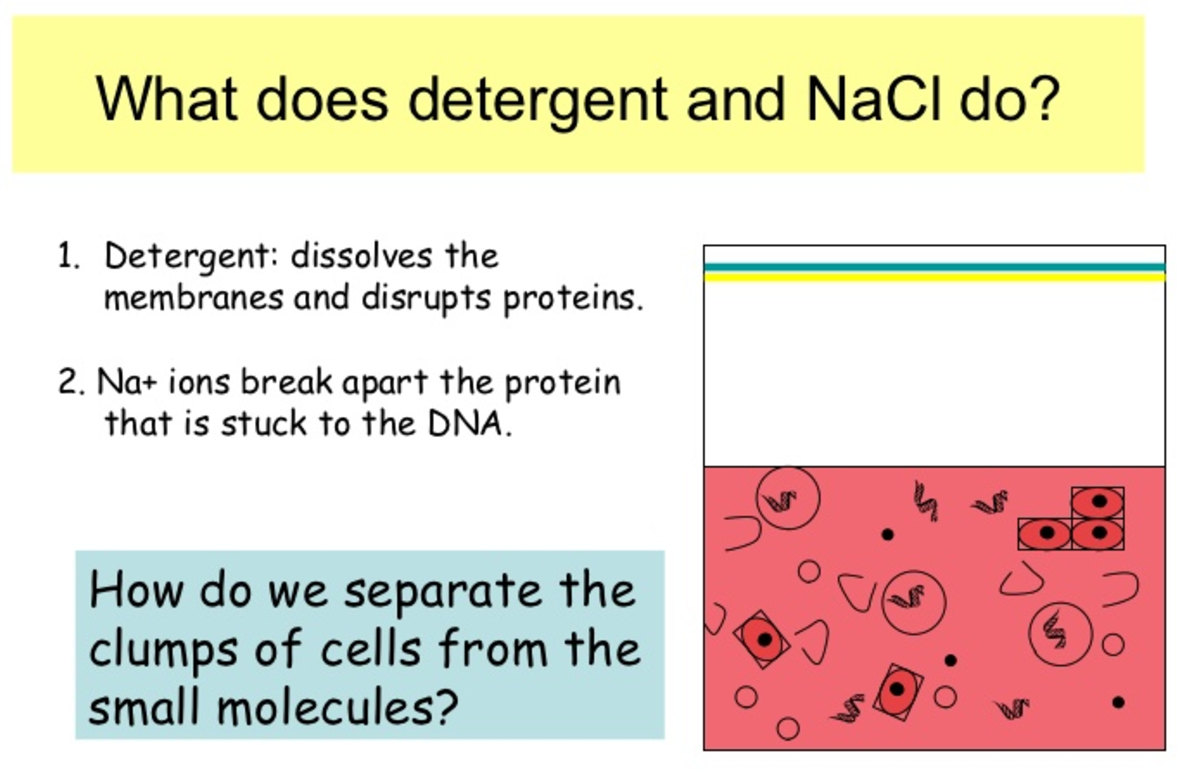 What does the soap and salt do???
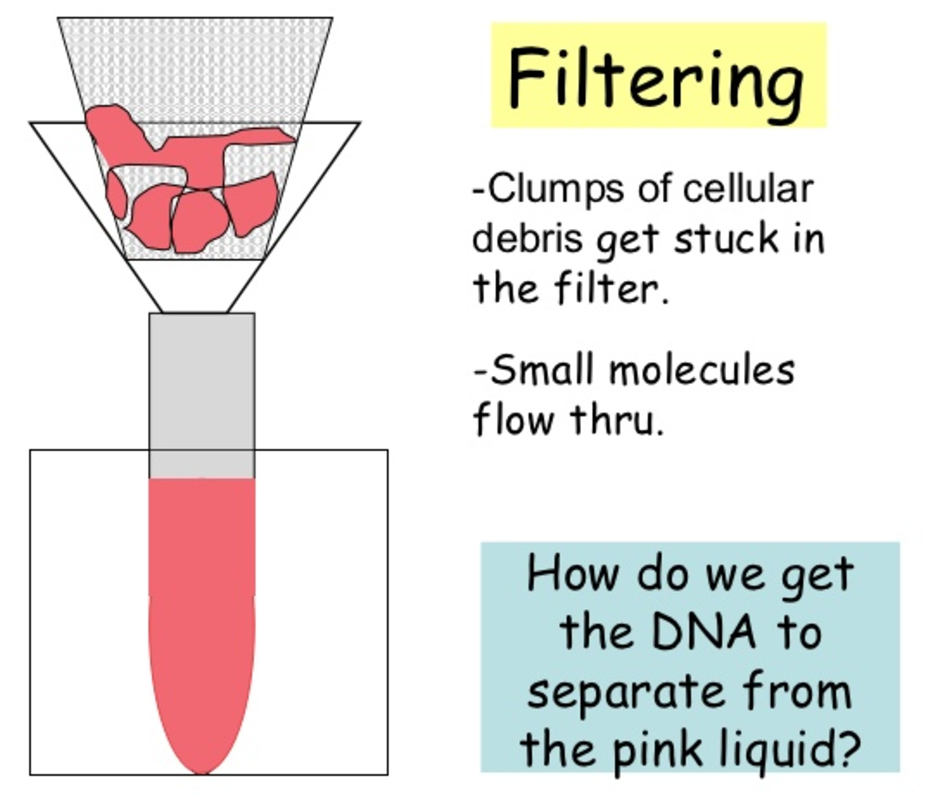 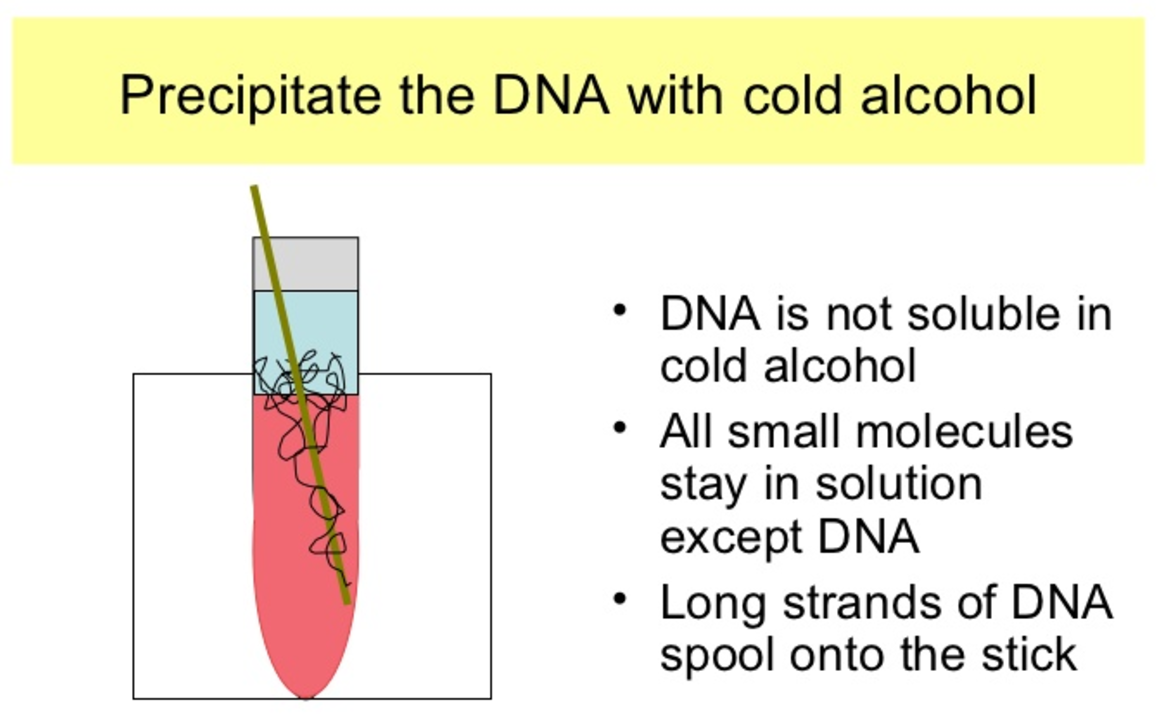 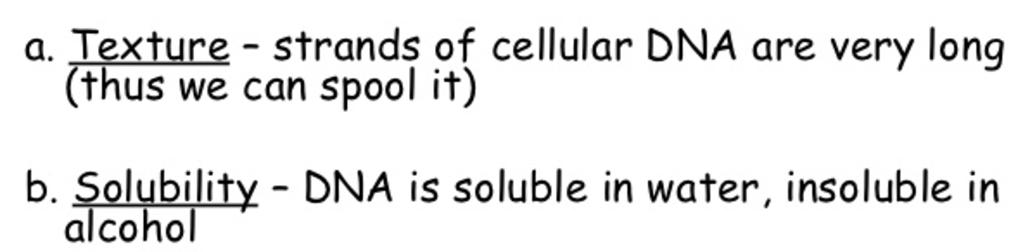 c. Why are there two layers when we add the alcohol?
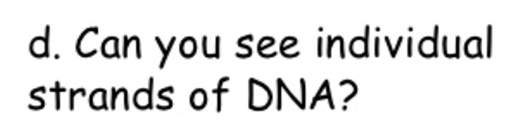